My home, my castle
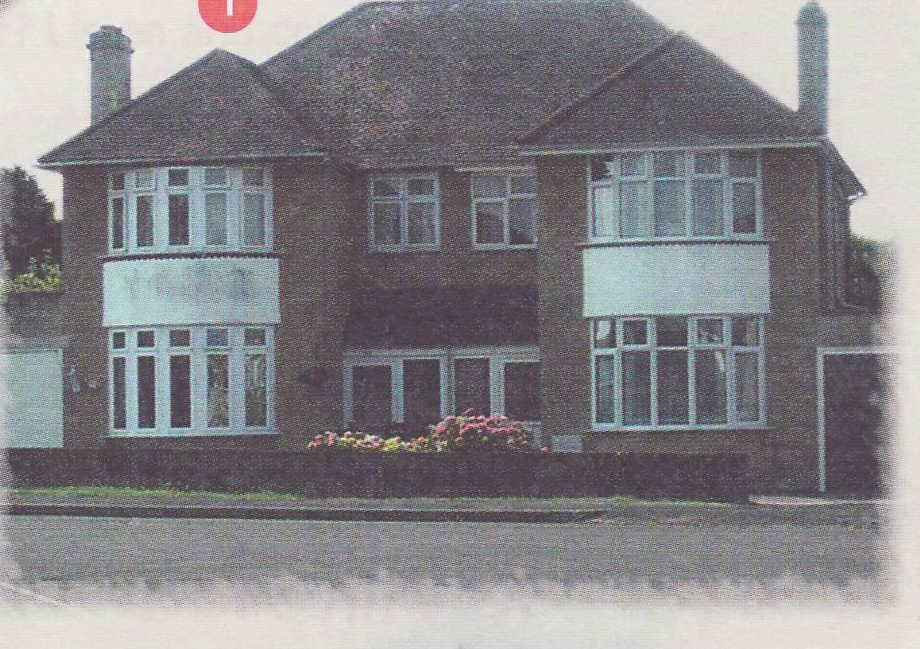 Учитель английского языка
ГБОУ ООШ с. Заплавное
Анисимова Мария Ильдусовна
We cook breakfast, dinner in it.
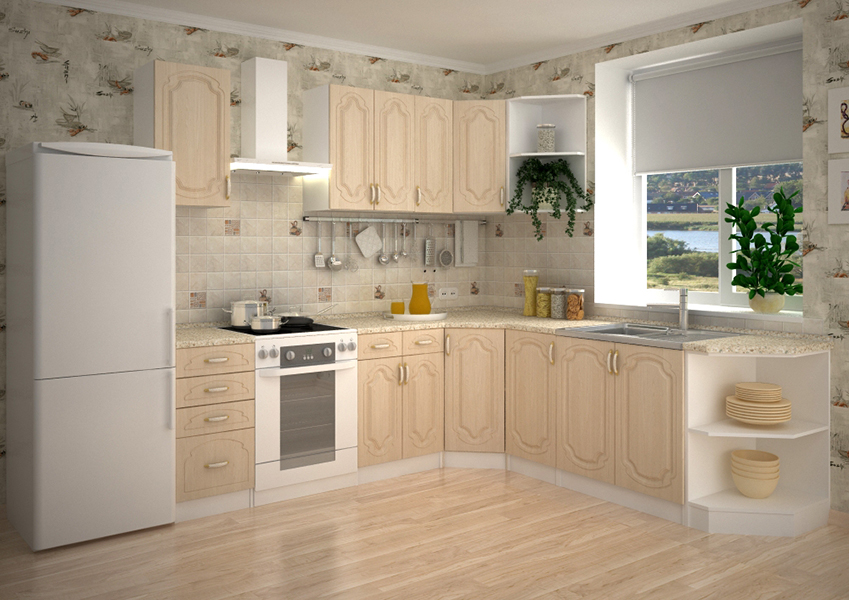 It has trees, grass, flowers. What is it?
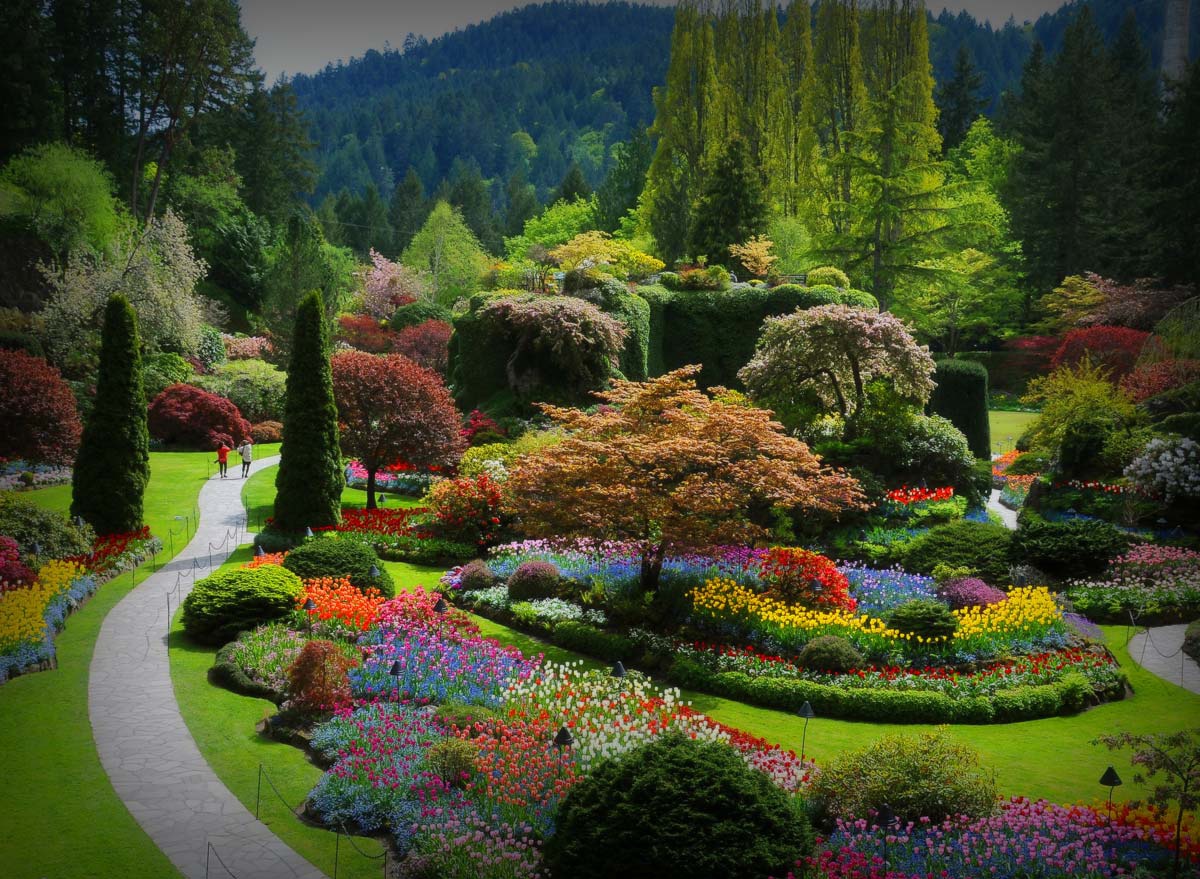 It’s a place where our dogs and cats often sleep.
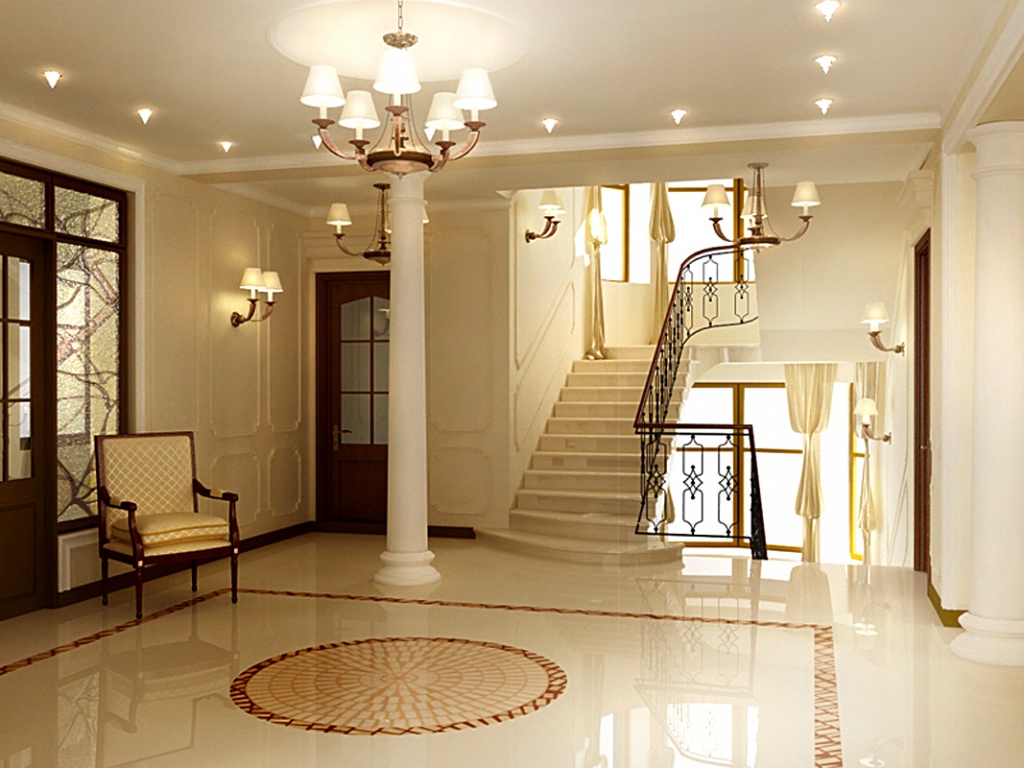 It’s a place where we keep our cars.
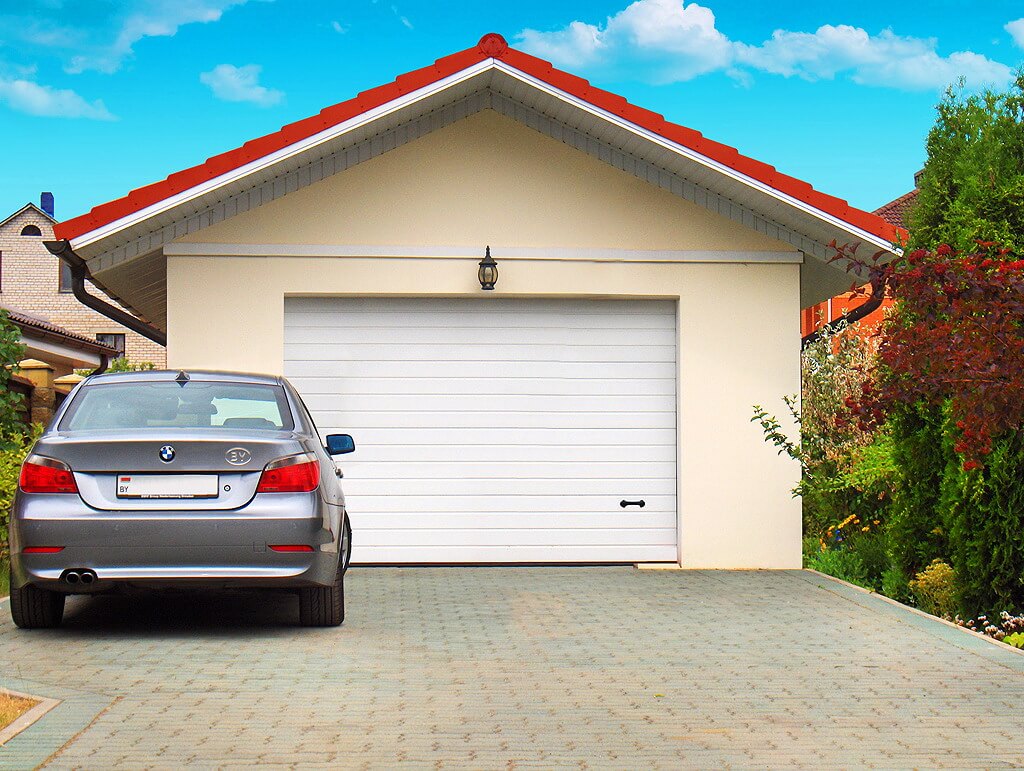 We take a shower in it.
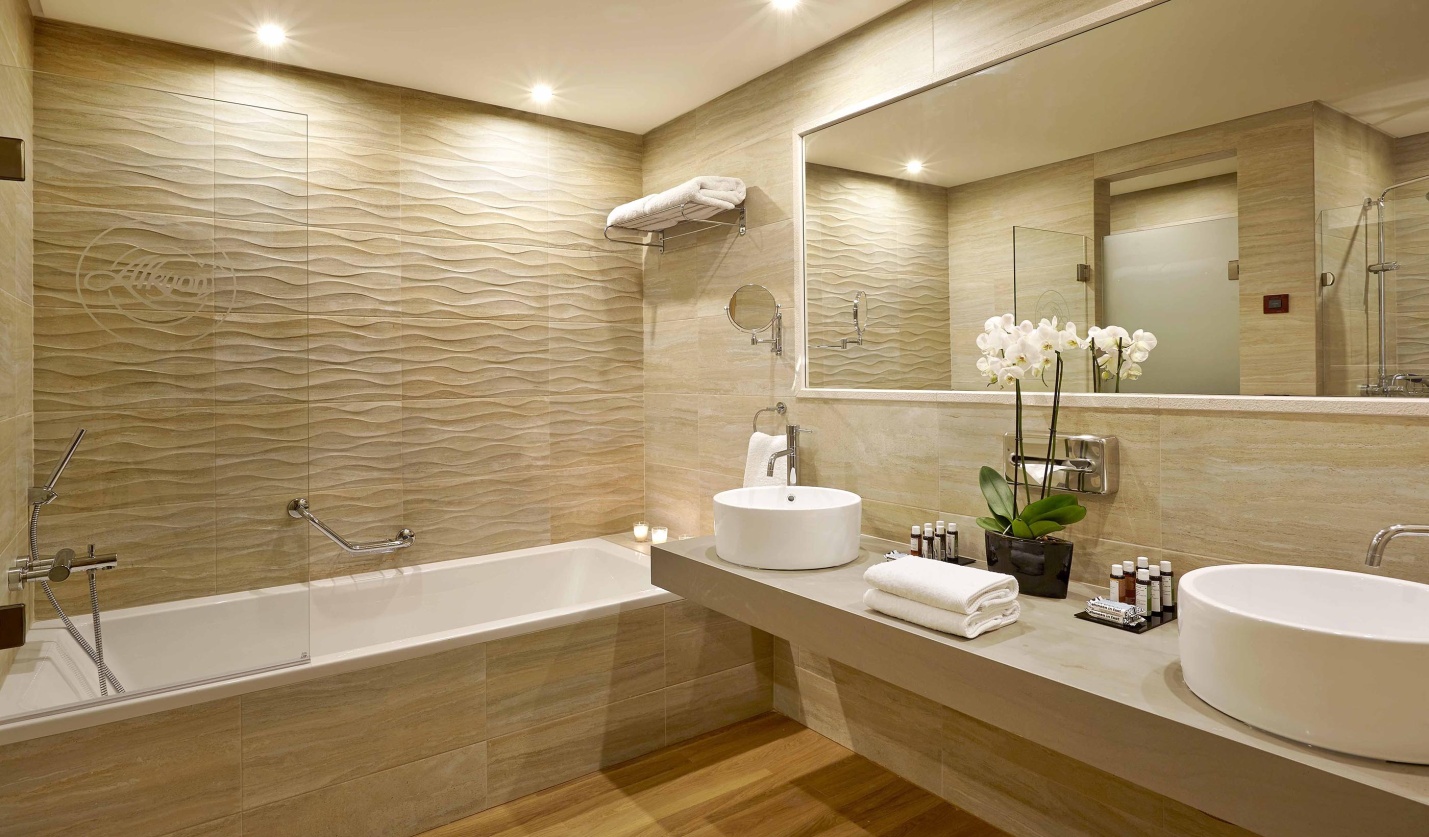 It’s a room where we watch television.
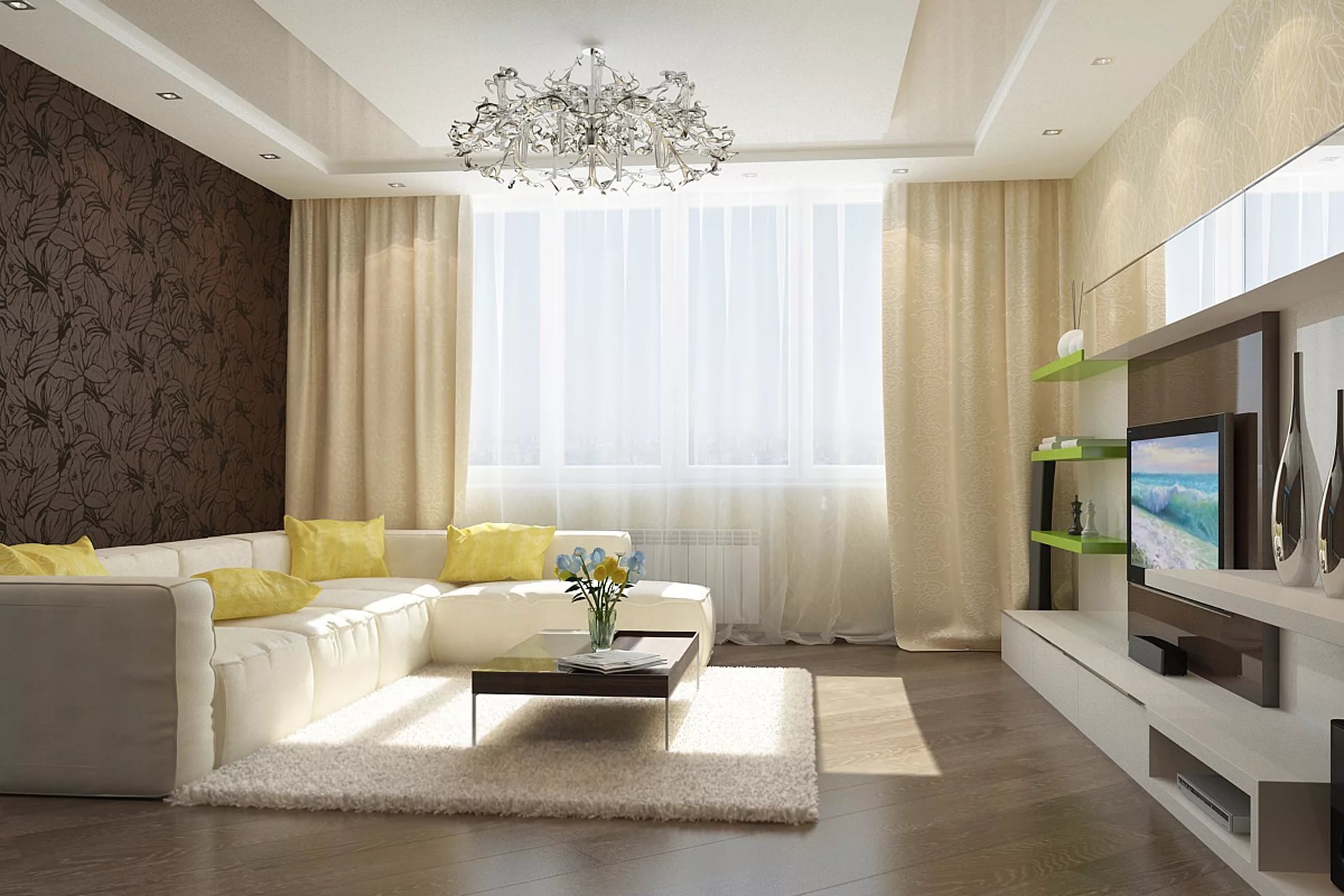 We sleep in it.
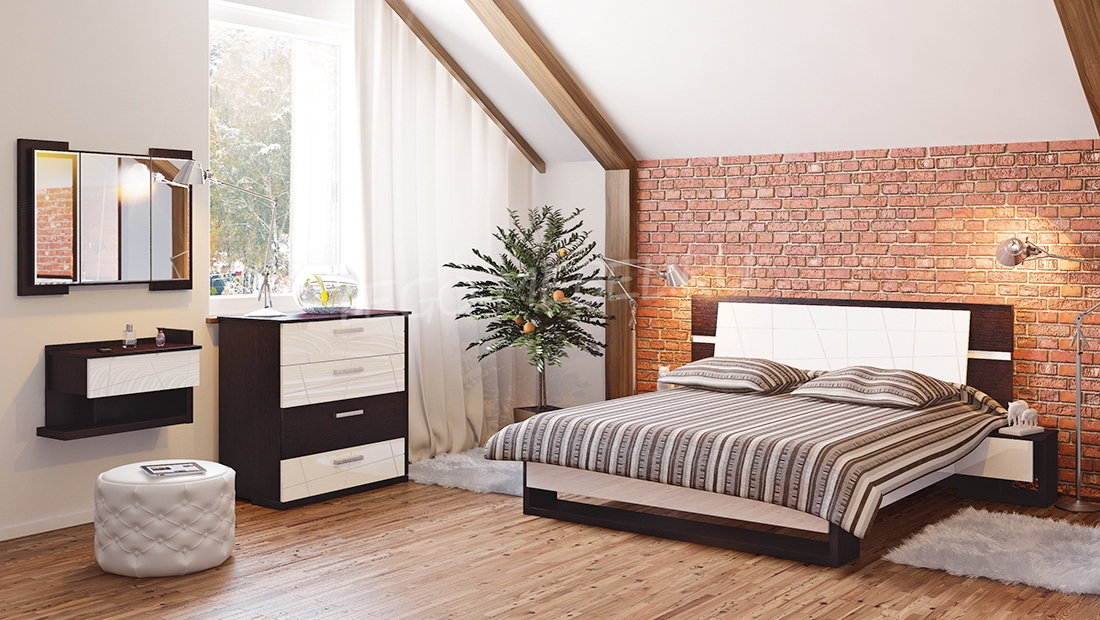 We eat breakfast, dinner in it
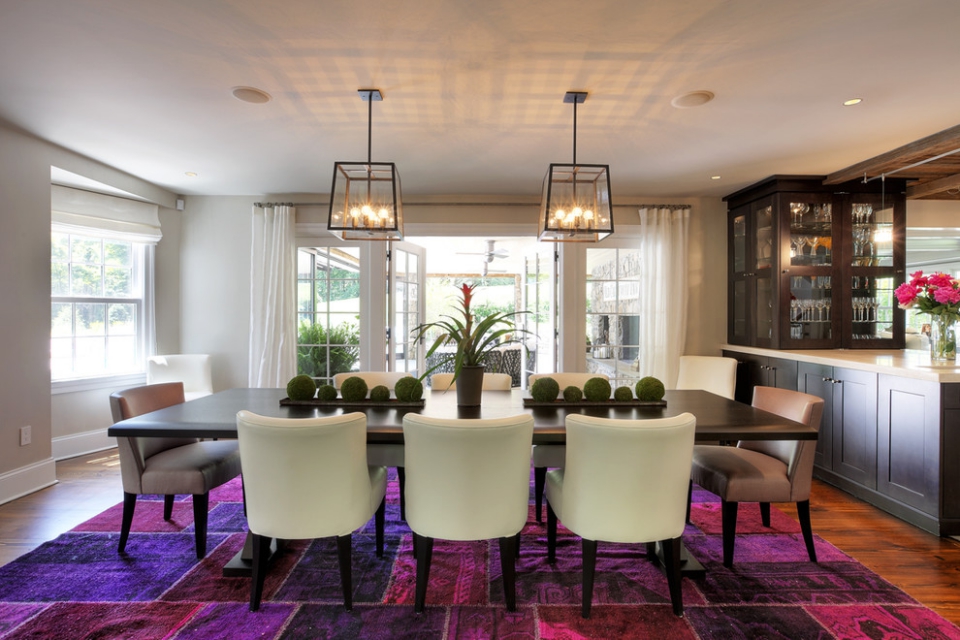 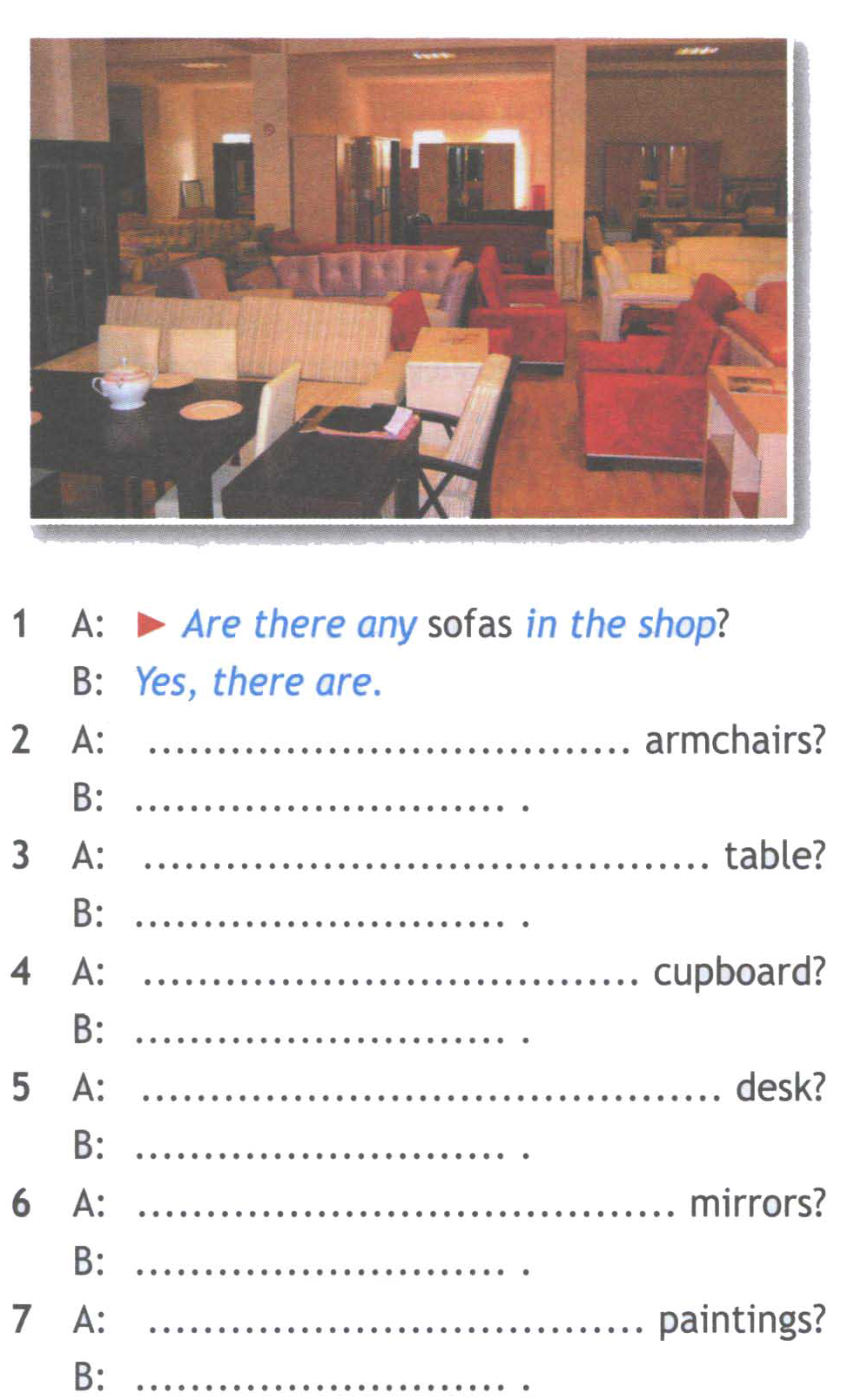 A: Are there any armchairs?
B: Yes, there are.
A: Is there a table?
B: Yes, there is.
A: Is there a cupboard?
B: Yes, there is.
A: Is there a desk?
B: Yes, there is.
A: Are there any mirrors?
B: Yes, there are.
A: Are there any paintings?
B: Yes, there are.
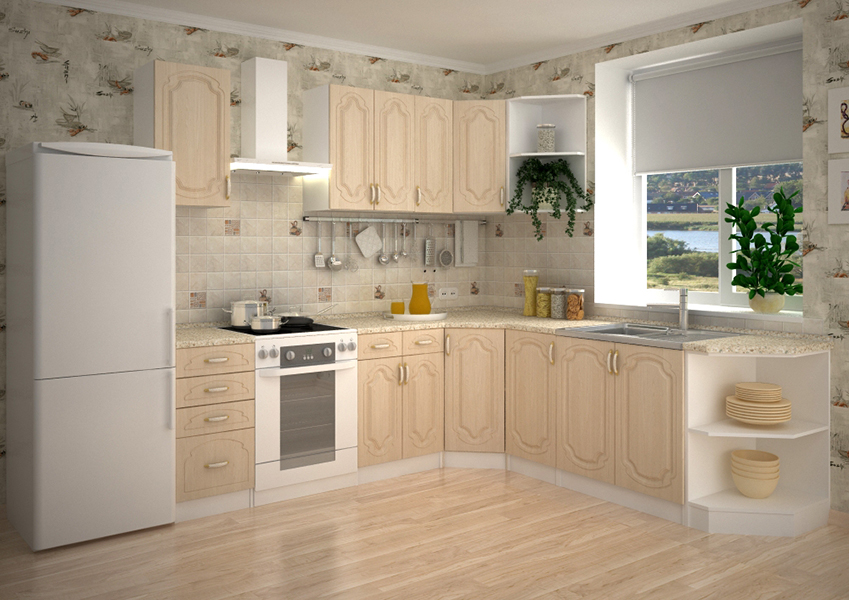 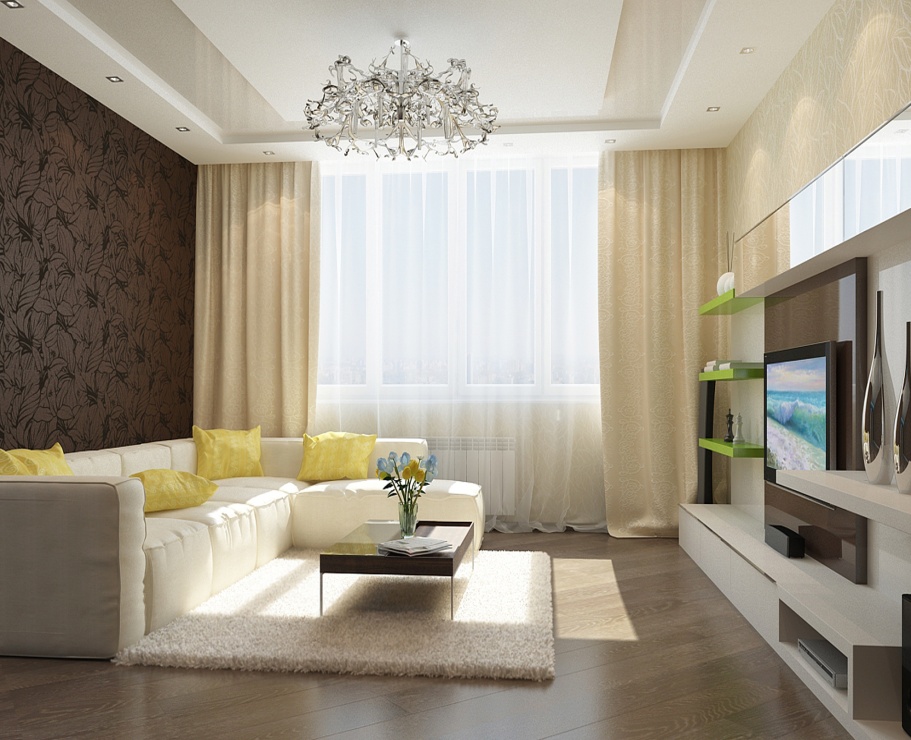 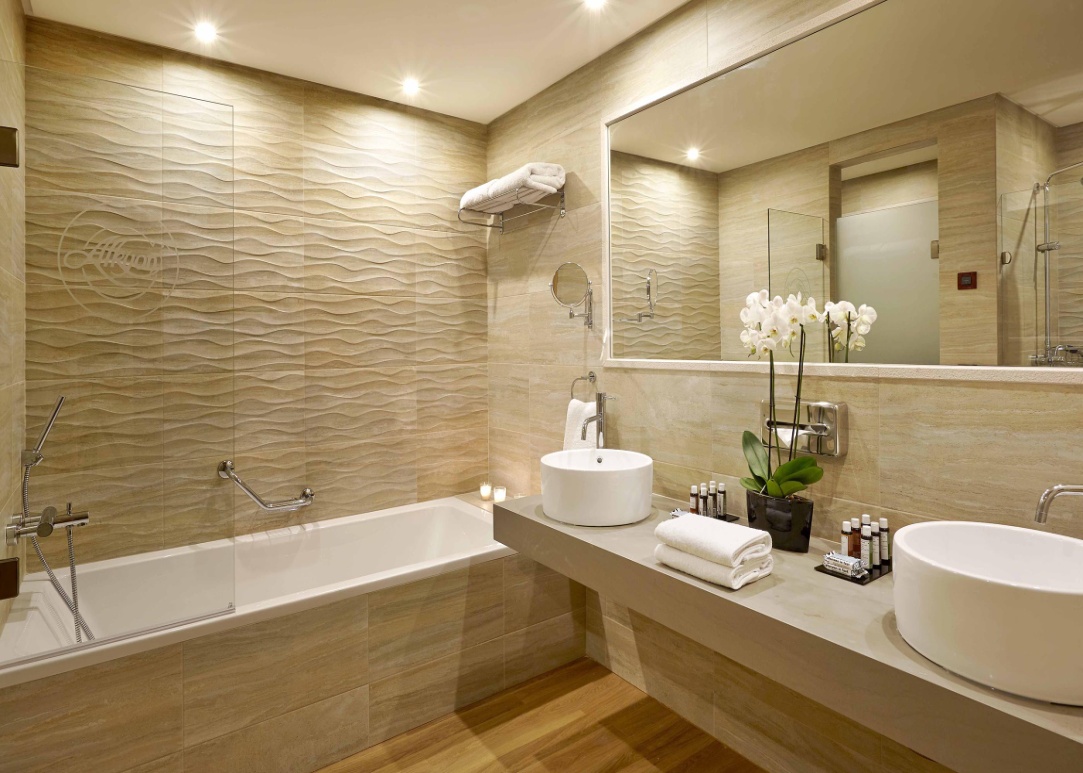 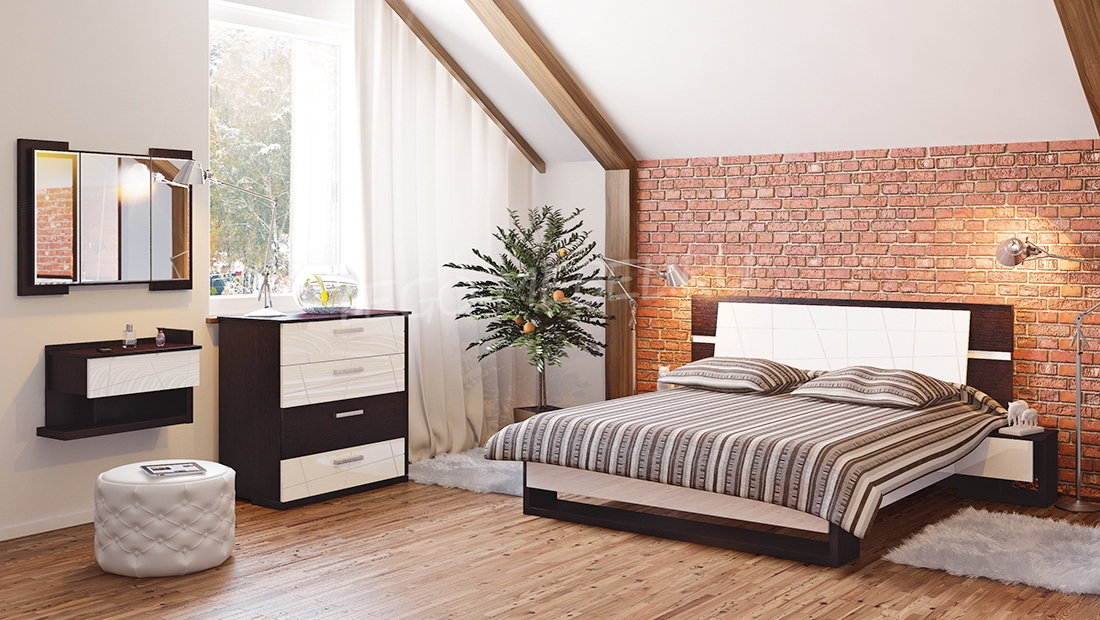 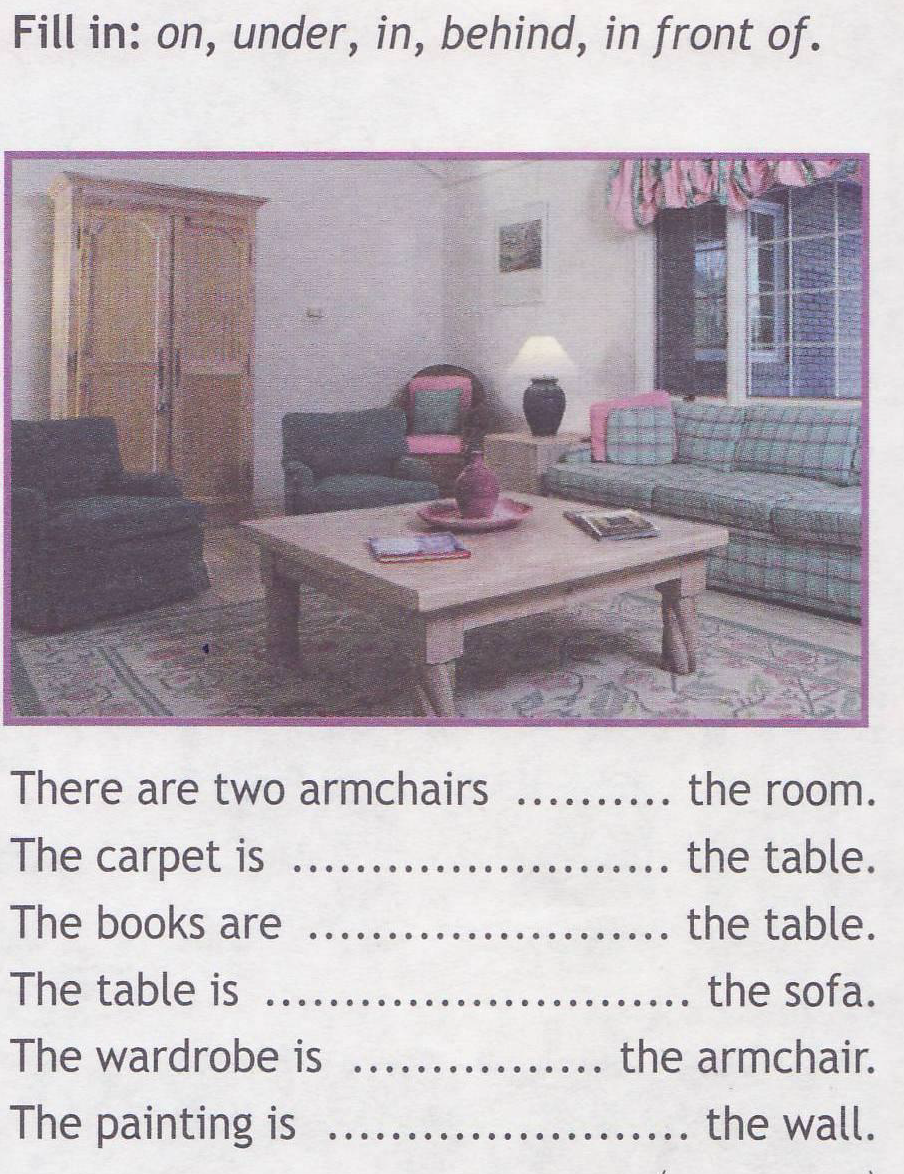 in;
under;
on;
in front of;
behind;
on.
Cross the odd word out.1. wardrobe - bed – sink – chair2. fridge – book – table – cooker3. sofa – washbasin – toilet – bath4. armchair – carpet – coffee table – garden5. kitchen – bathroom – bedroom - garage
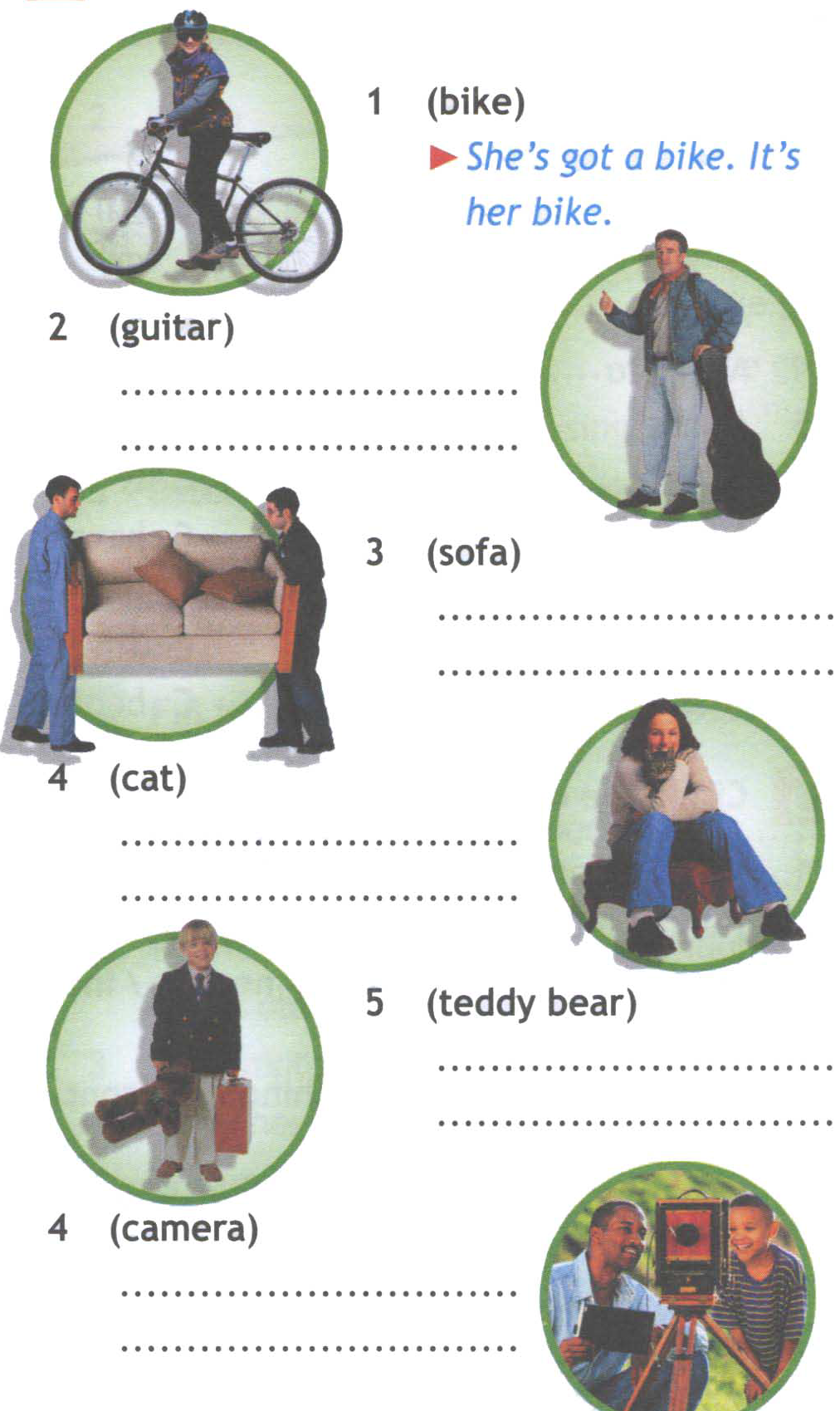 He’s got a guitar. It’s his guitar.


They’re got a sofa. It’s their sofa.


She’s got a cat. It’s her cat.


He’s got a teddy bear. It’s his teddy bear.

We’re got a camera. It’s our camera.
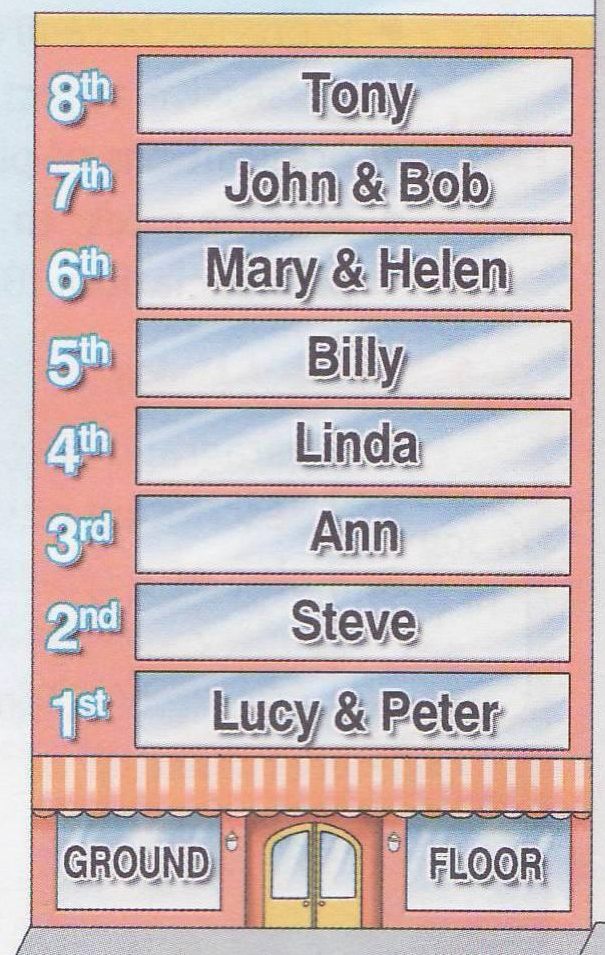